Engineering Organization
Don Mitchell, PIP-II Project Engineer
DOE Independent Project Review of PIP-II
15 November 2016
Don Mitchell, P.E.
PIP-II Project Engineer
21 years at Fermilab
Superconducting magnet R&D
SRF cavities and Cryomodule development
5 Years managing TD Design & Drafting department
Resident expert with Teamcenter, NX, Office Integration
Teamcenter trainer
International Collaboration
DESY XFEL
ILC
PIP-II
2
Don Mitchell | DOE IPR
11/15/2016
Outline
Engineering Goals
Documentation Management
Project Organization
Reviews
IIFC Data Sharing
IIFC Documentation Deliverables and Dates

Addresses                          :
India Institutions and Fermilab Collaboration (IIFC): Is the collaboration proceeding satisfactorily towards meeting the goals outlined in the Joint R&D document? Will the deliverables outlined in the Joint R&D document position India for a successful contribution to the PIP-II construction phase?
Charge Item: #6
3
Don Mitchell | DOE IPR
11/15/2016
Engineering Goals
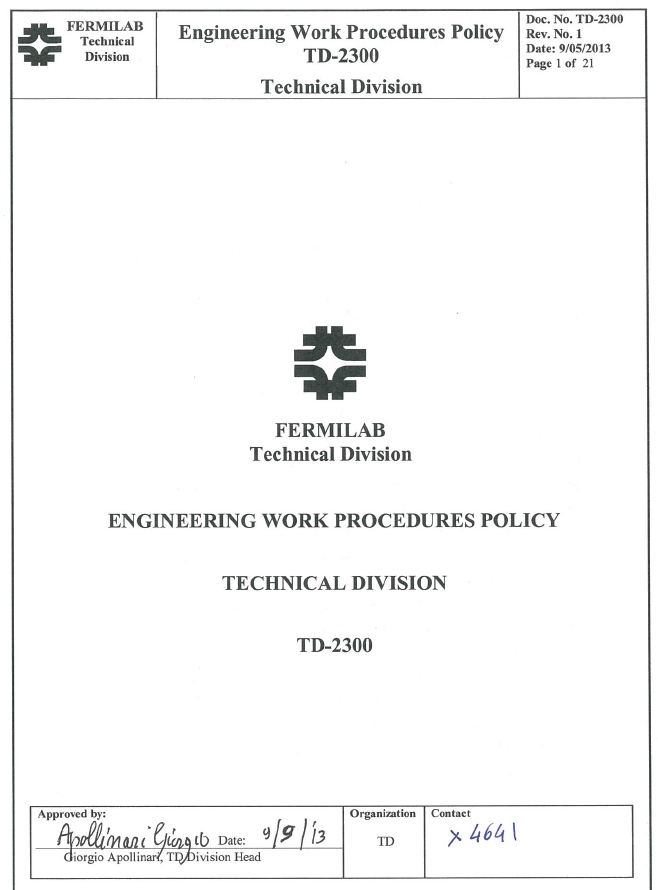 Adherence to Fermilab standards
Engineering Work Procedures Policy
Fermi Engineering Manual
FESHM Chapters
Computer security
Integration of FNAL and DAE efforts
Controlled and organized documentation
Project management documents
Revision-controlled documents
Non revision-controlled documents
Controlled access
Via User accounts
Accessible to all collaborators
Search, Author, Edit, Release
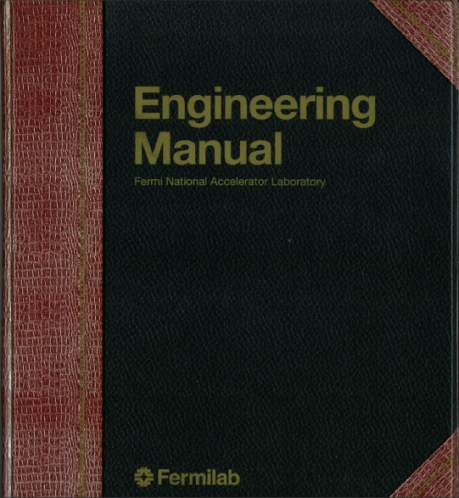 4
Don Mitchell | DOE IPR
11/15/2016
PIP-II Documentation
Docdb
Scientific publications
PIP-II department presentations and reviews
Management reports to FNAL and DOE
SharePoint
General documents (non revision-controlled)
Meetings
Presentations
IIFC agreements and schedules
Teamcenter
Revision-controlled engineering documents (FRS, TRS, etc.)
3-D / 2-D CAD
Design reviews
And more…
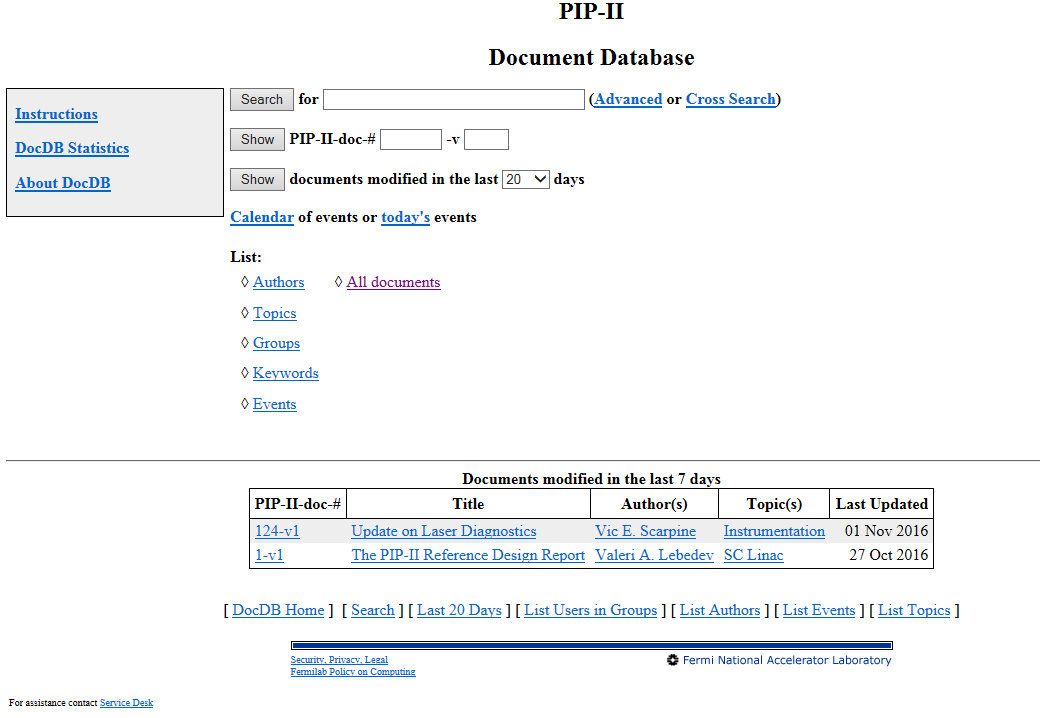 5
Don Mitchell | DOE IPR
11/15/2016
PIP-II SharePoint Documentation
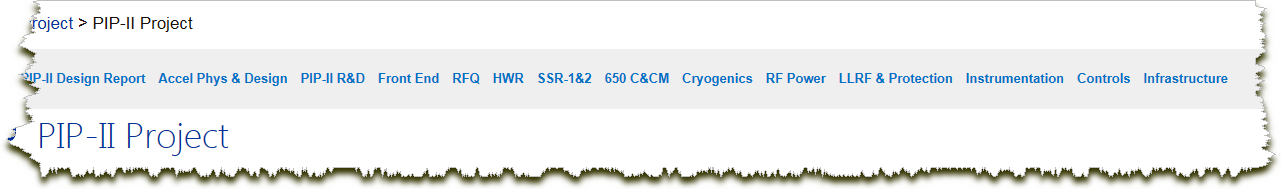 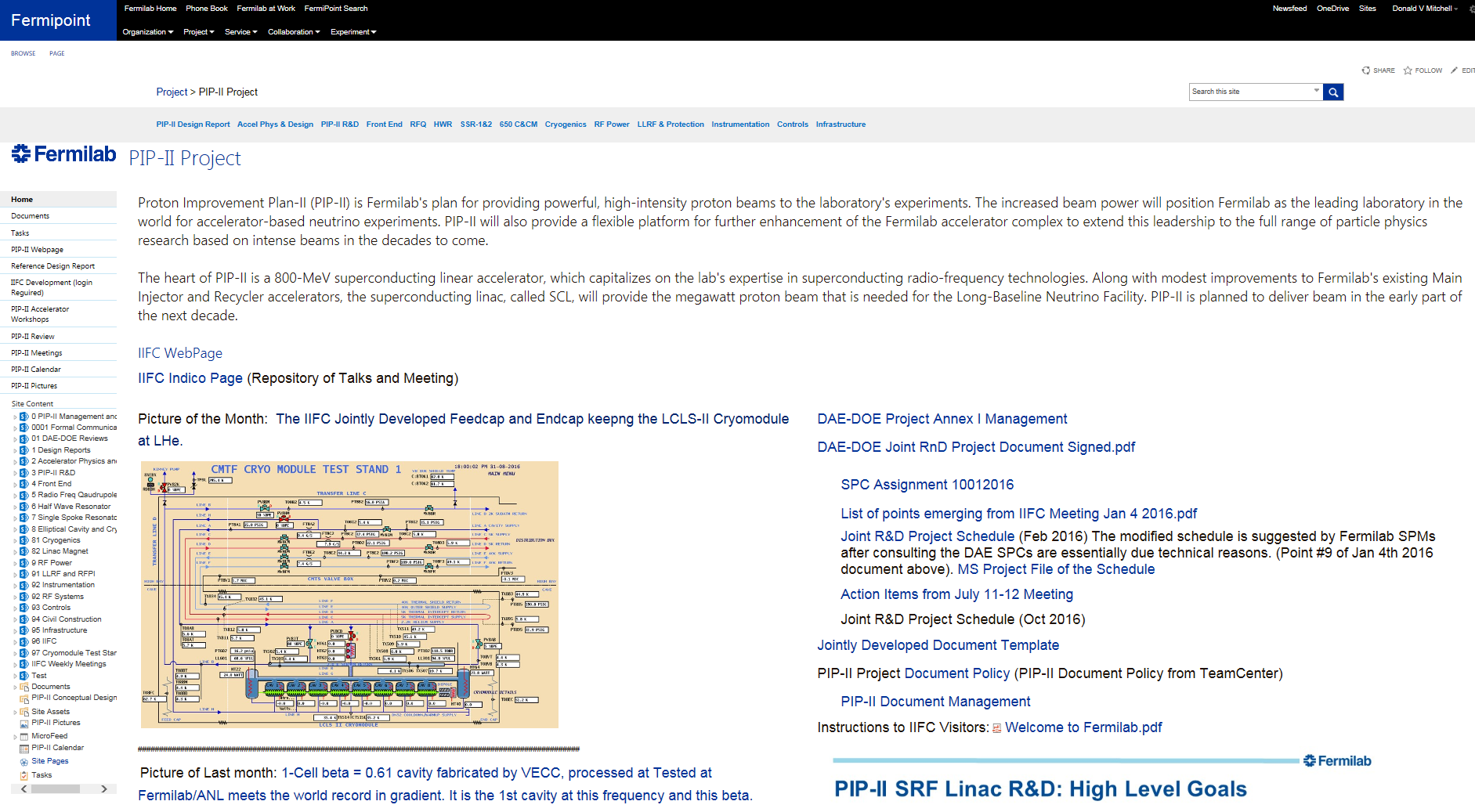 6
Don Mitchell | DOE IPR
11/15/2016
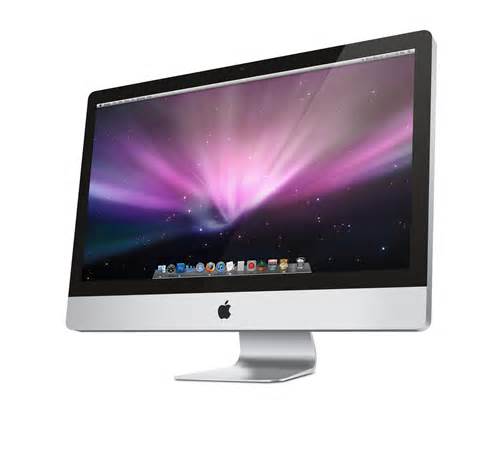 Working in Teamcenter as a Collaboration
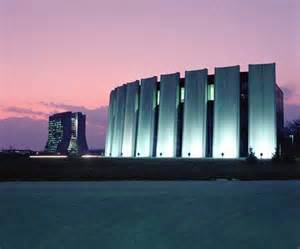 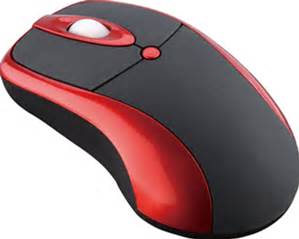 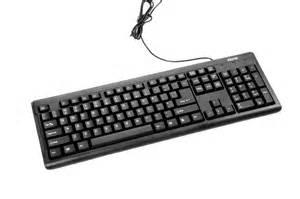 All processing performed at Fermilab
World-wide internet access
Keyboard and mouse commands are sent to Fermilab
Screen display is sent to remote location
No file transfers are required
Good for Mac, PC, and LINUX
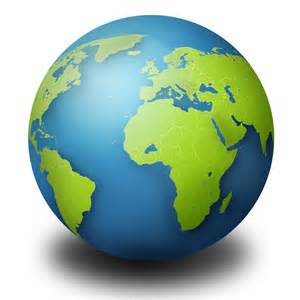 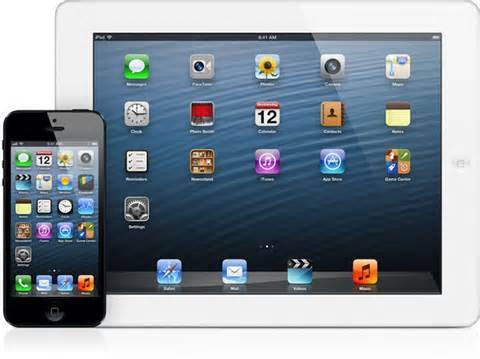 Documentation Organization in Teamcenter
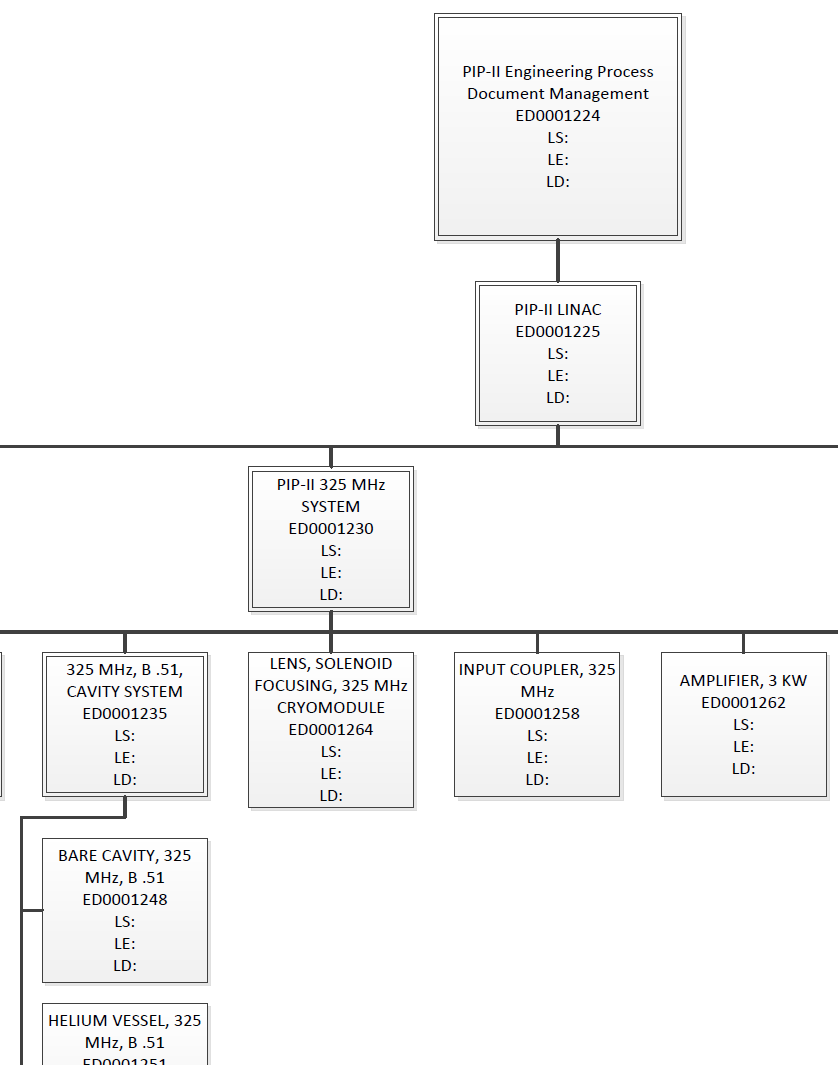 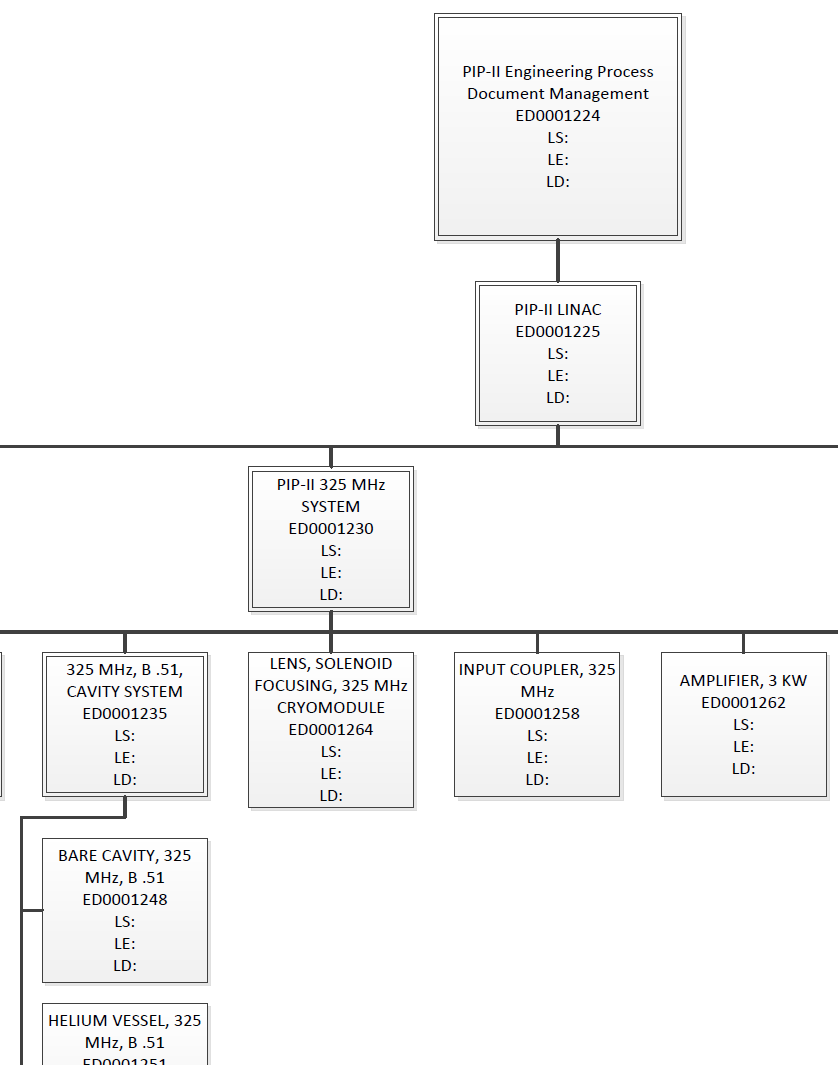 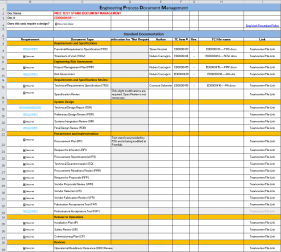 Documentation Packages
EPDM Checklists
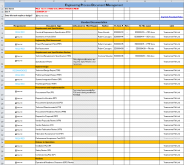 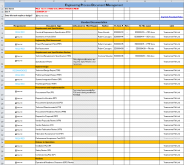 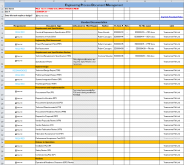 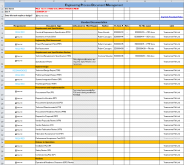 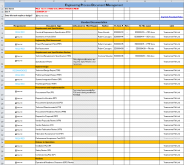 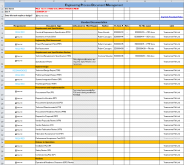 Each Document Package is actually a link to the documentation checklist.
Quick access to all documents!
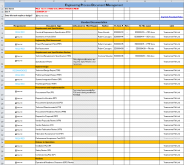 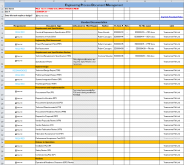 Project Organization in Teamcenter
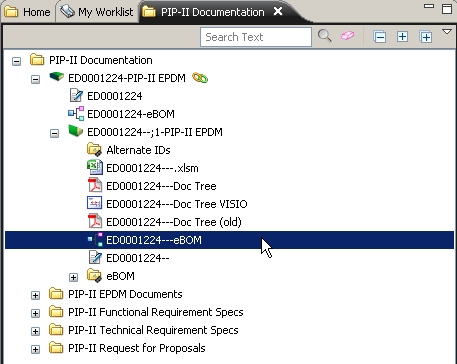 Top Level Engineering Doc Item
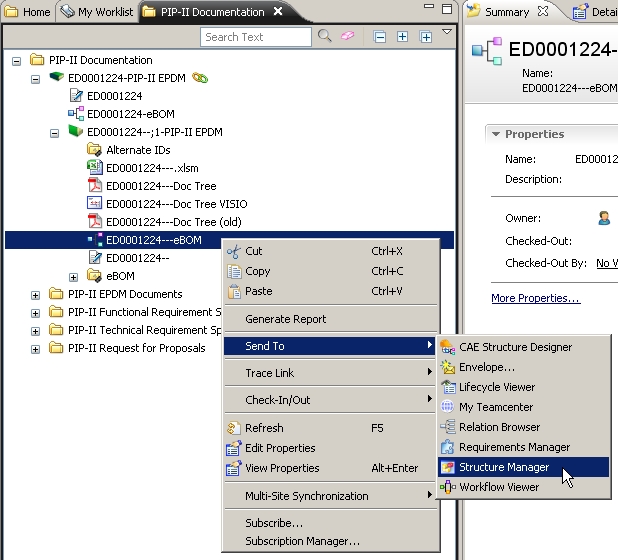 Send the Hierarchy BOM to the Structure Manager.

ED0001224
9
Don Mitchell | DOE IPR
11/15/2016
Project Organization in Teamcenter cont.
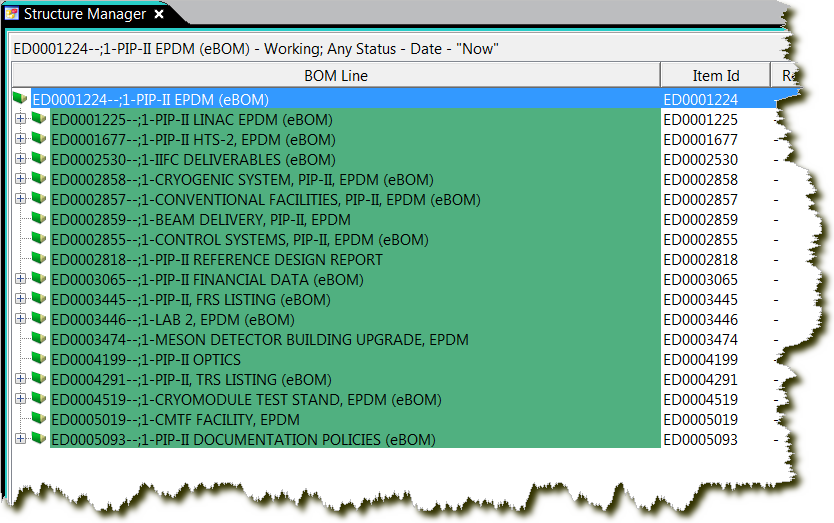 Work Packages
Links to IIFC
Facilities
Design Reports
Quarterly Reports
Optics files
Policies
10
Don Mitchell | DOE IPR
11/15/2016
Documentation
~86 Functional Requirement Specifications
~25 Technical Requirement Specifications
Risk Assessments for all design items
Supporting design documentation
In Teamcenter
URL links to external data
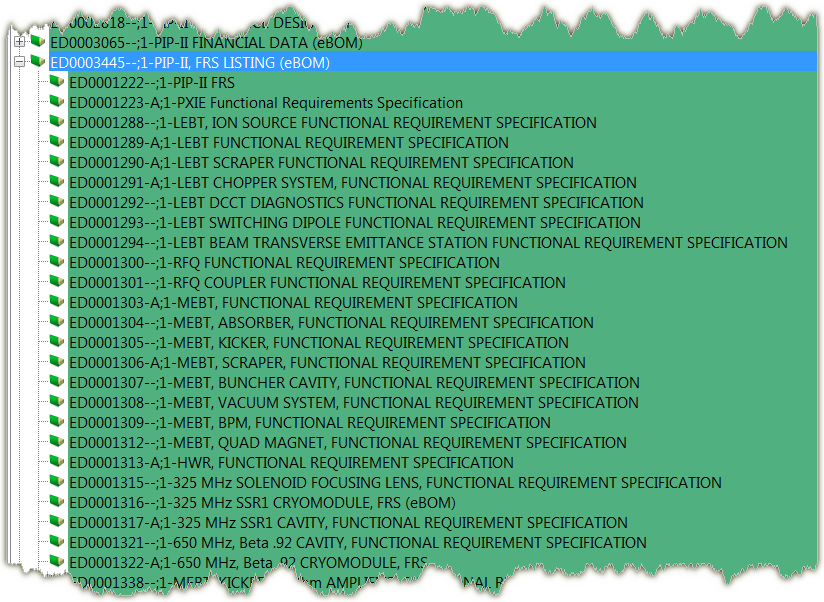 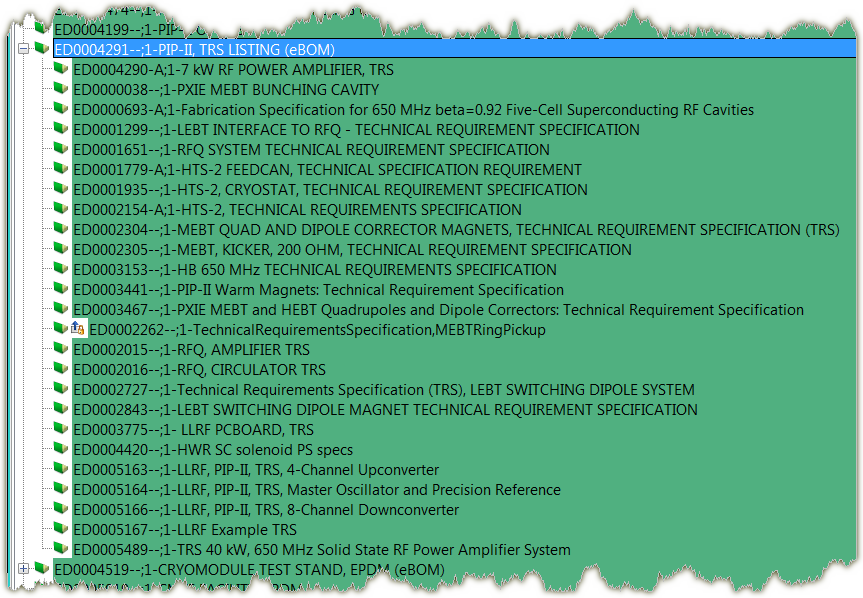 11
Don Mitchell | DOE IPR
11/15/2016
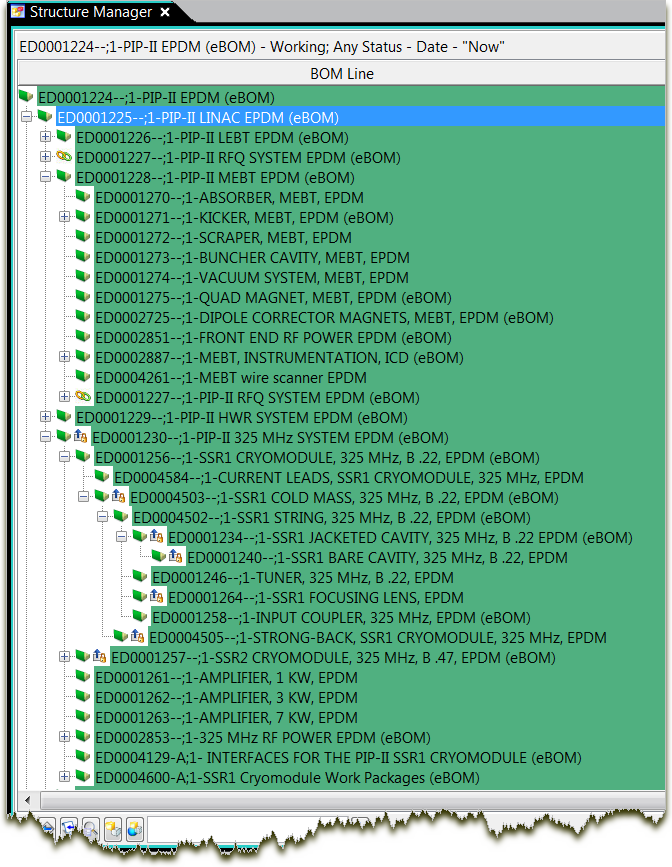 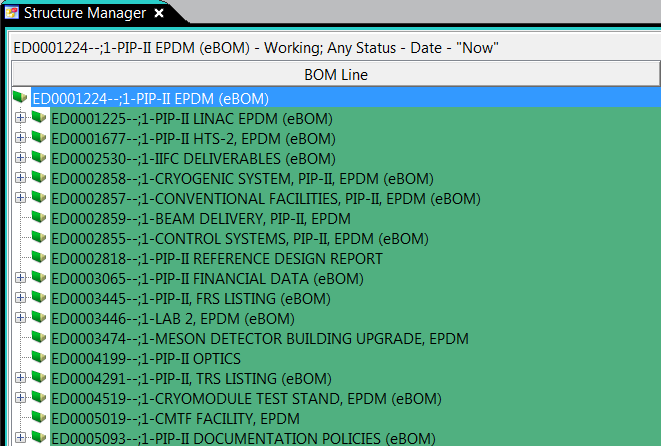 Expanding the LINAC Item
The Document structure contains the project’s work packages (EPDMs).

The data is Live and can be edited at any time.

It can be released and revised for document control.
Work Packages
12
Don Mitchell | DOE IPR
11/15/2016
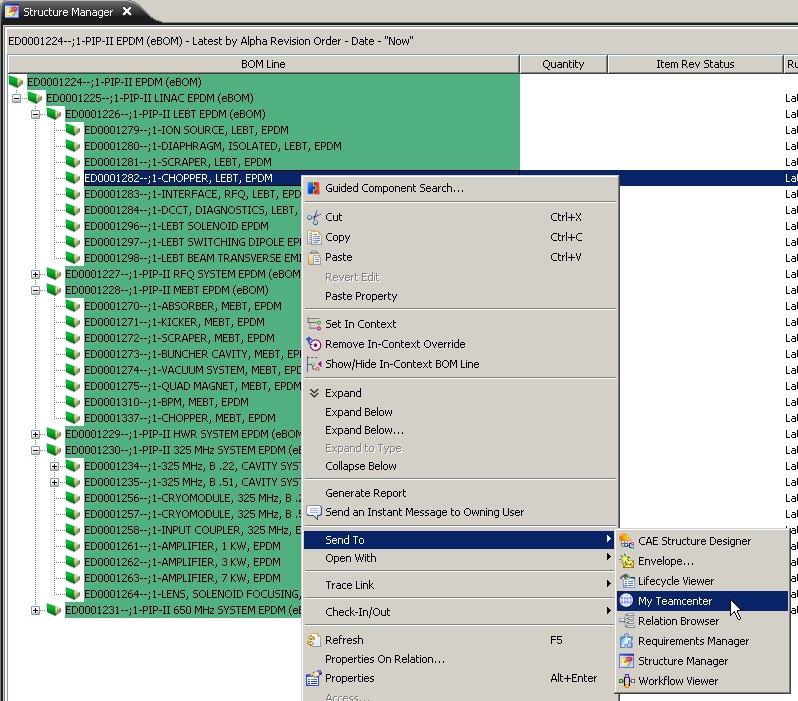 Select any item of interest and quickly send it toMy Teamcenter to access the datasets.

You only need to remember the Top Level document in your project to have direct access to all of the project documentation and CAD data!
13
Don Mitchell | DOE IPR
11/15/2016
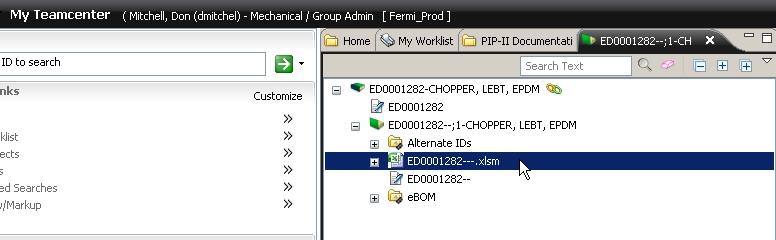 Double-Click on the Excel dataset to launch it into Excel.
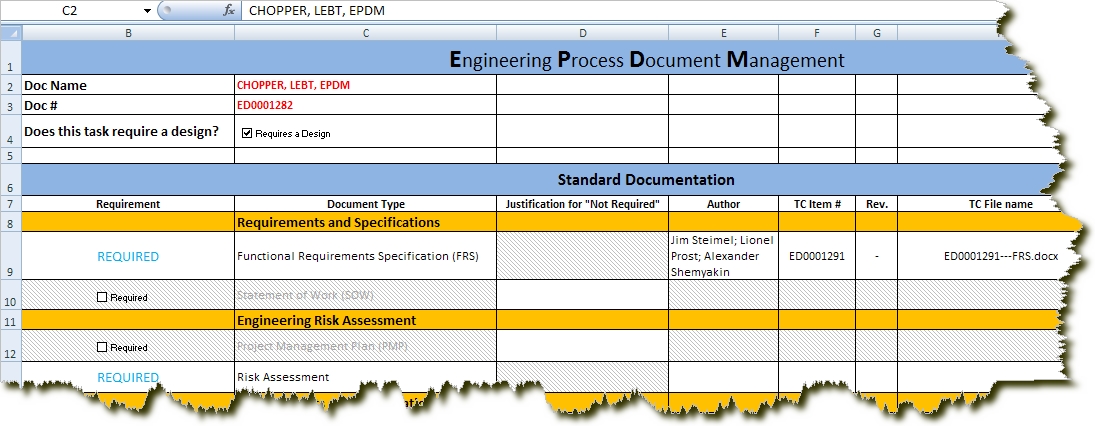 14
Don Mitchell | DOE IPR
11/15/2016
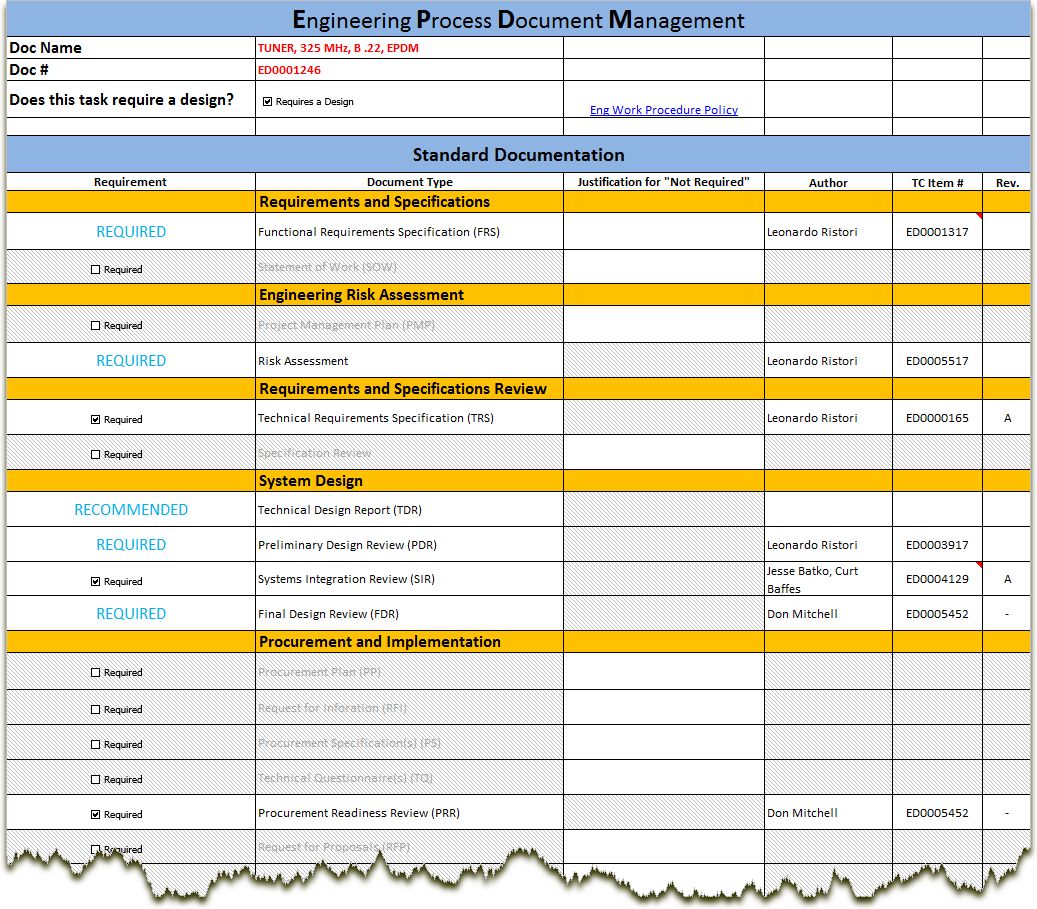 15
Don Mitchell | DOE IPR
11/15/2016
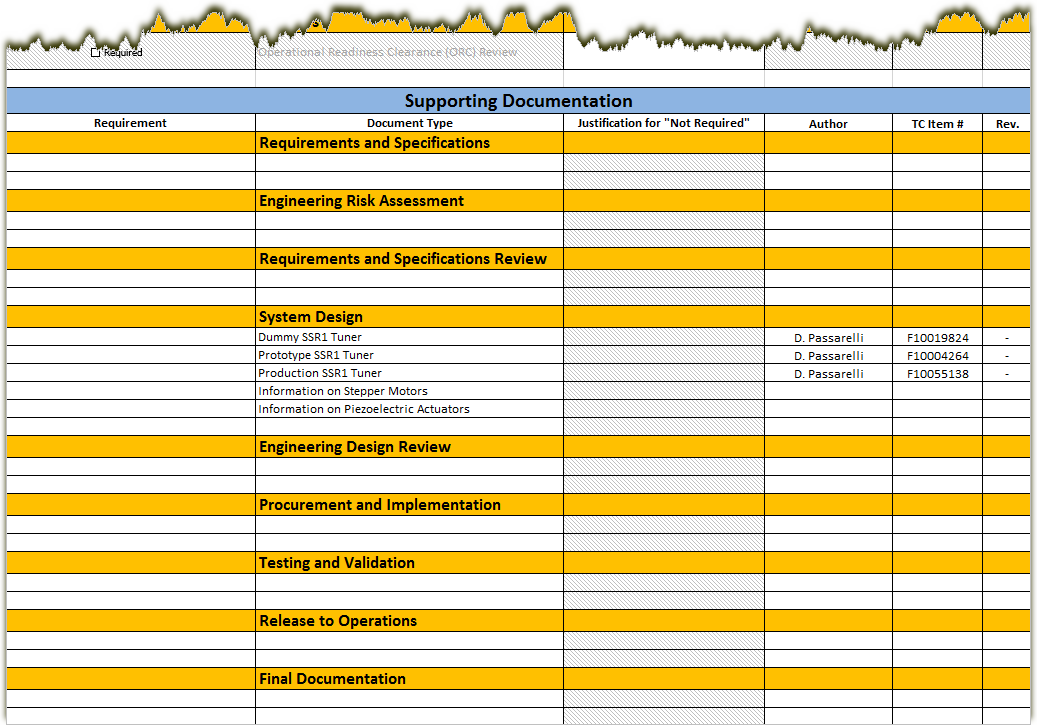 Cradle-to-grave documentation that satisfies the intent of the Fermilab engineering policies for both R&D and Construction phases of PIP-II.
16
Don Mitchell | DOE IPR
11/15/2016
Design Reviews
Types of Reviews
Preliminary Design Review
Final Design Review
Safety Review
Operational Readiness Clearance
Frequency of Reviews
As part of the design/engineering process
Booked in advance according to the delivery schedule
Components of the review
Charge is written
Committee is formed
Supporting documentation is collected
Report with action items is prepared
17
Don Mitchell | DOE IPR
11/15/2016
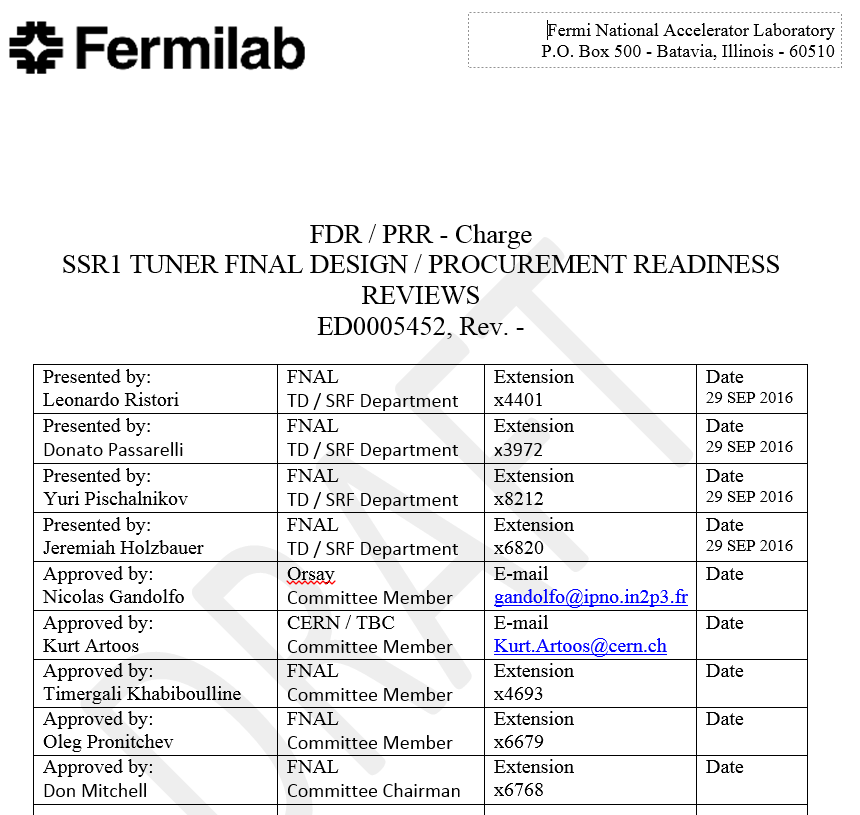 Design ReviewExample
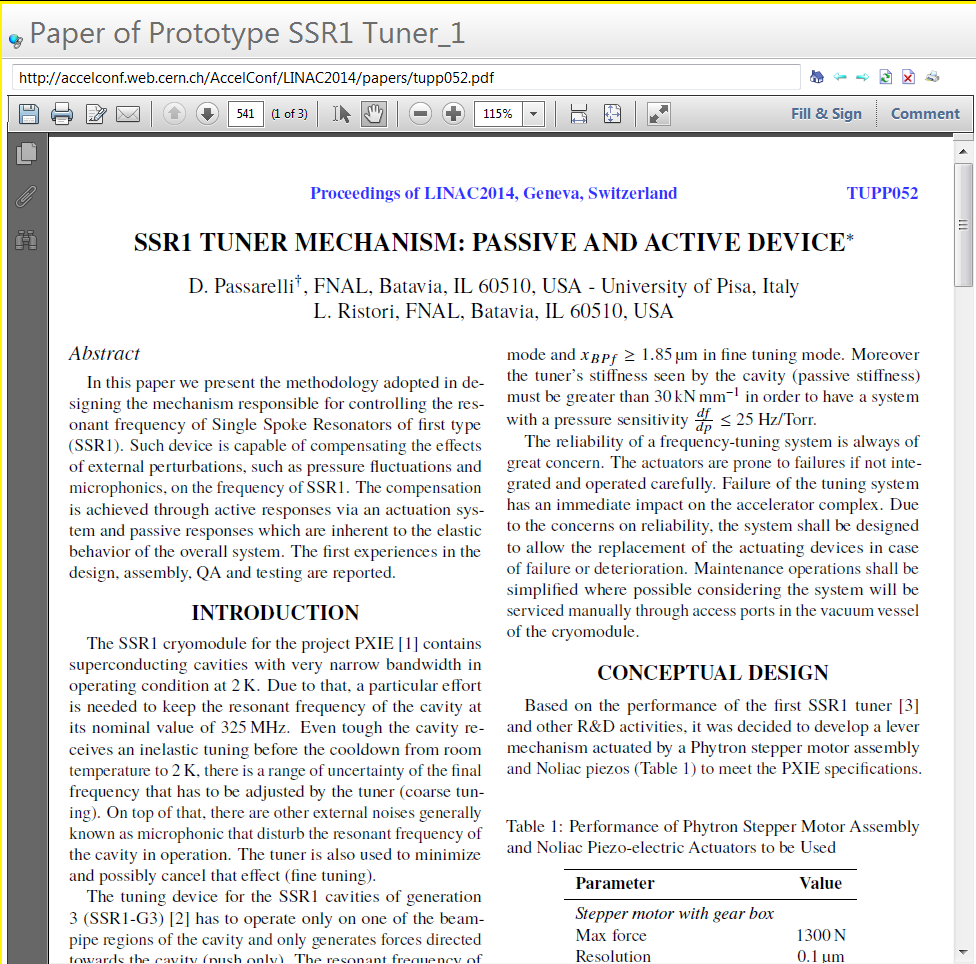 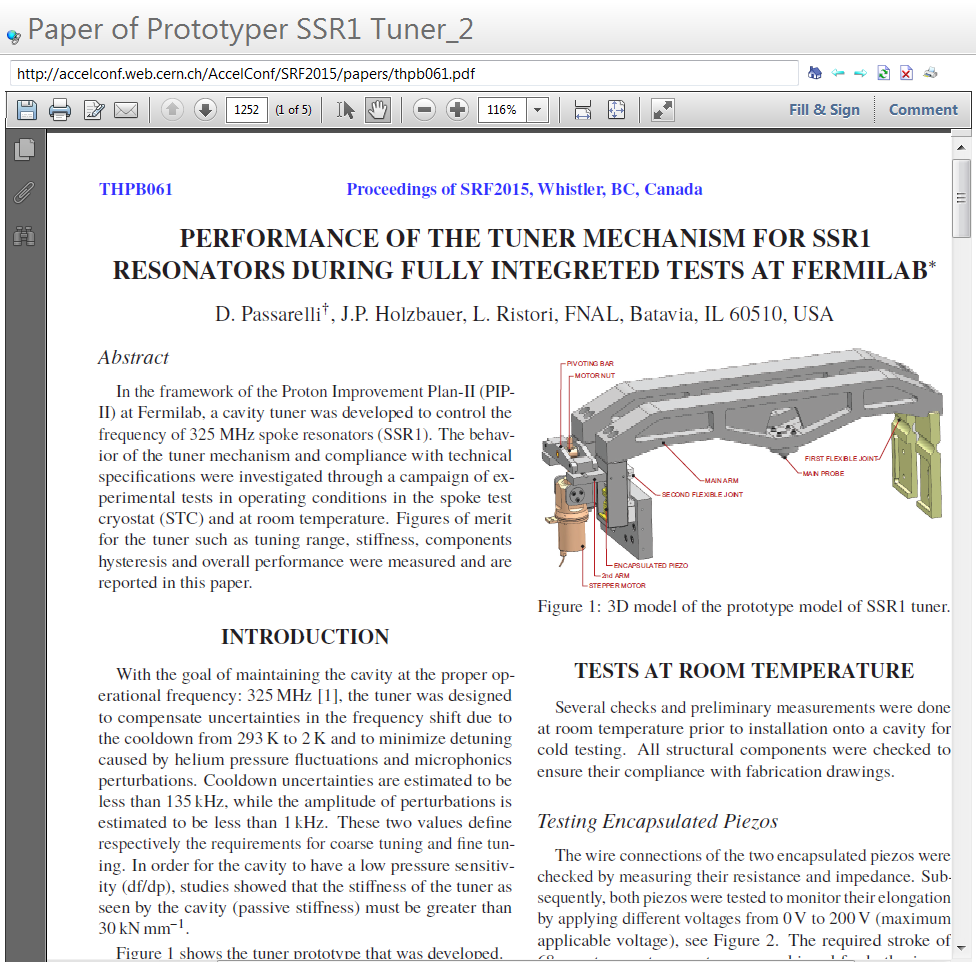 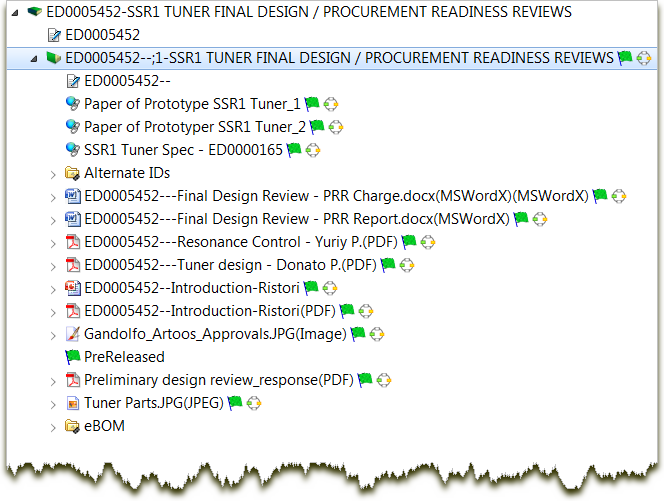 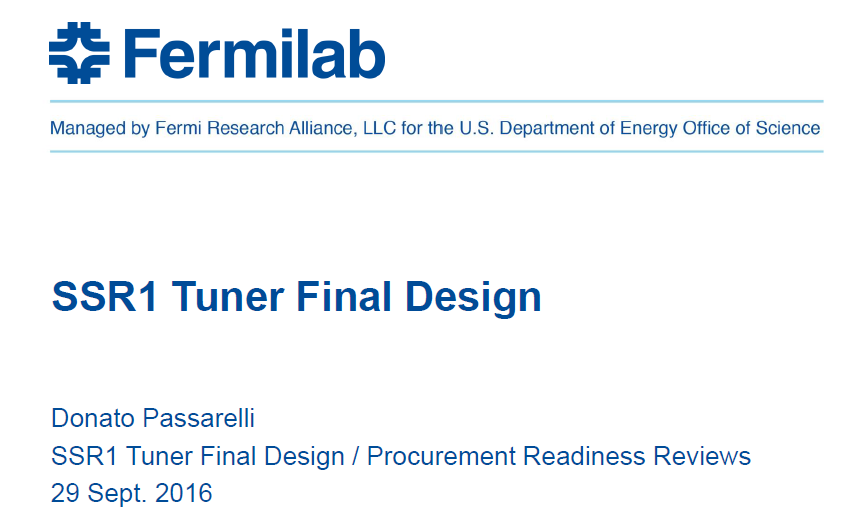 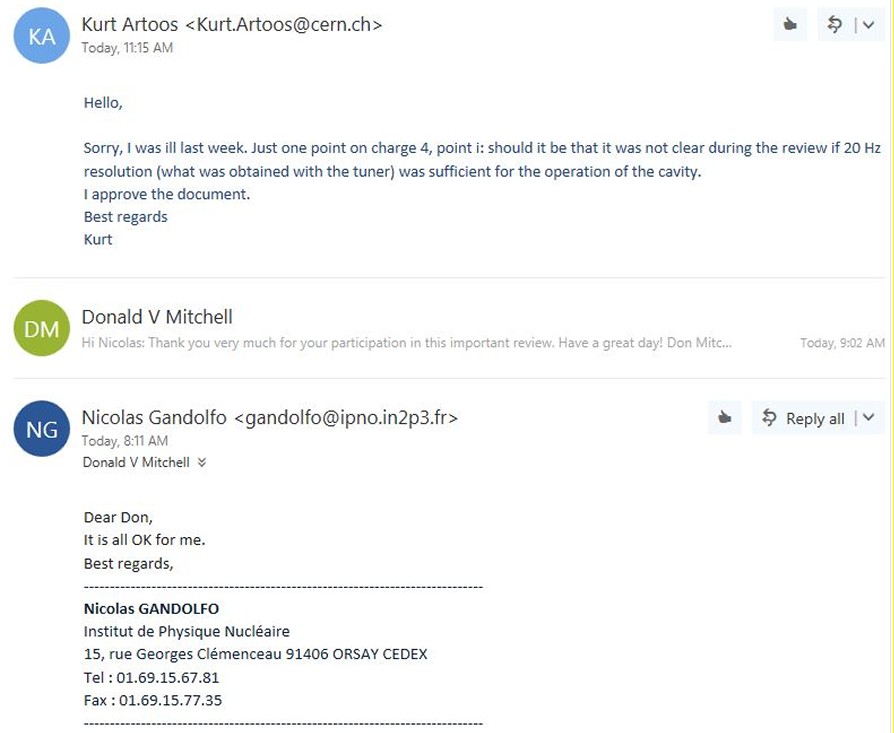 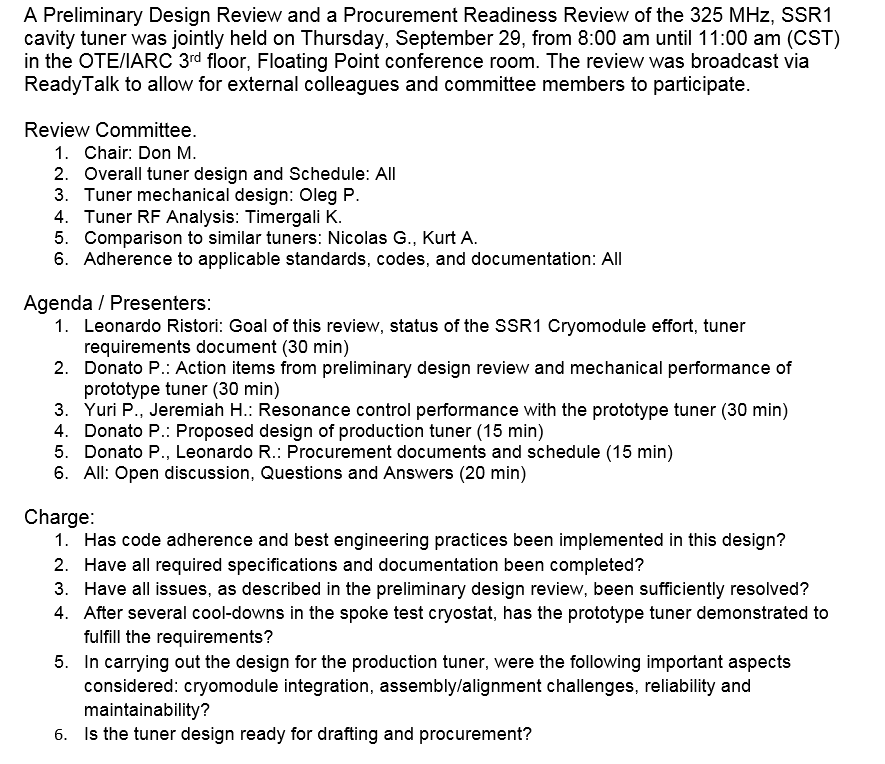 18
Don Mitchell | DOE IPR
11/15/2016
PIP-II Collaboration
Collaborative effort by:
IIFC: Indian Institutions and Fermilab Collaboration
FNAL, BARC, IUAC, RRCAT, VECC
European Institutions
INFN
STFC – Daresbury
Collaborating on:
Cavities, Cryomodules, Tuners, Couplers, LLRF, Interlocks,Test stands, SC Magnets, RT Magnets, Amplifiers
Authoring data “jointly” with Fermilab staff
Reviews:
Cavities: HB650, LB650 RF design, SSR1, 650 MHz Helium Vessel
325 MHz Coupler
Tuners: SSR1, HB/LB650
Scheduled: SSR2 Cavity, 650 Coupler, SSR1 Cavity String, LB650 Cavity Mechanical design
19
Don Mitchell | DOE IPR
11/15/2016
IIFC Data Sharing
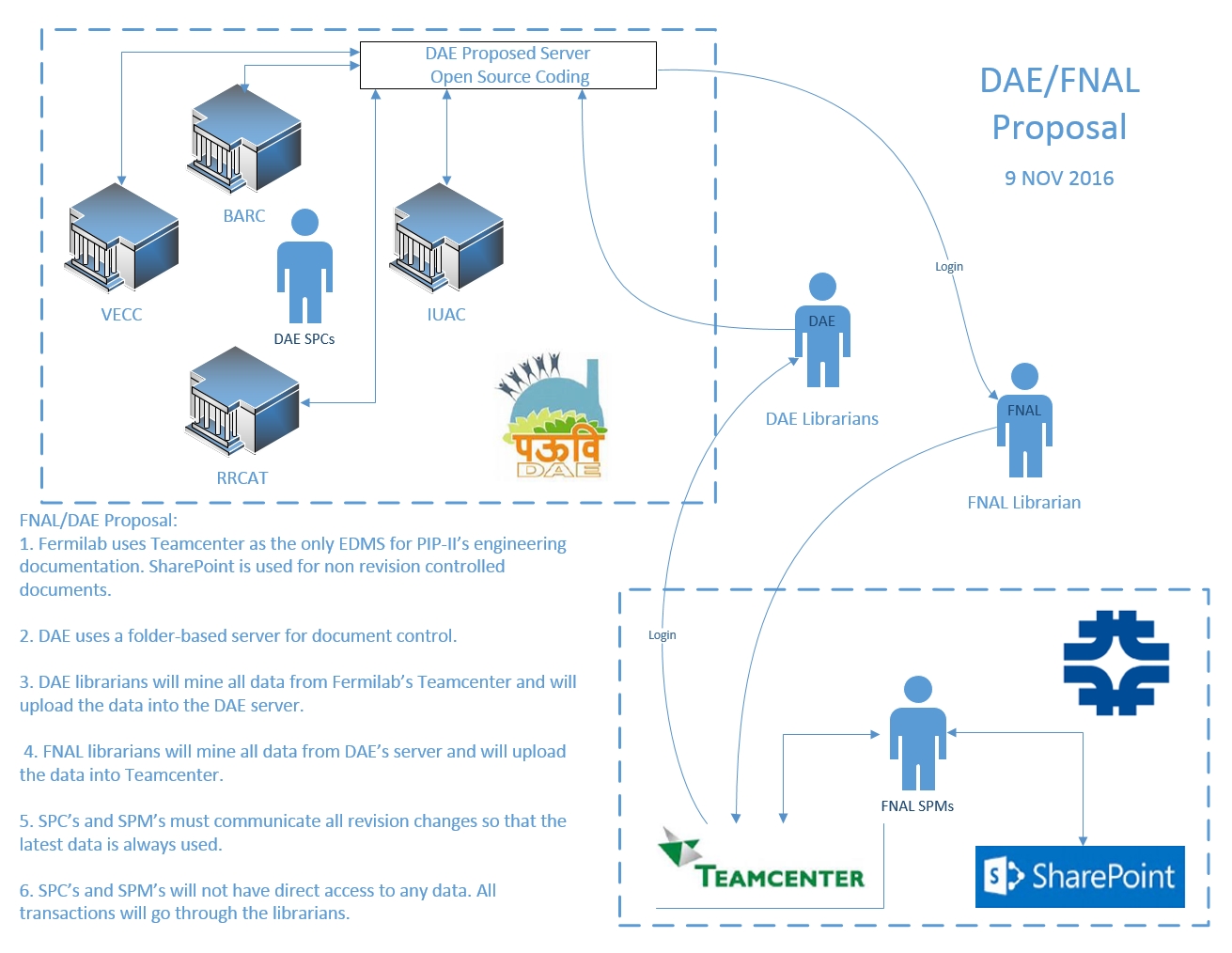 20
Don Mitchell | DOE IPR
11/15/2016
IIFC Documentation Deliverables
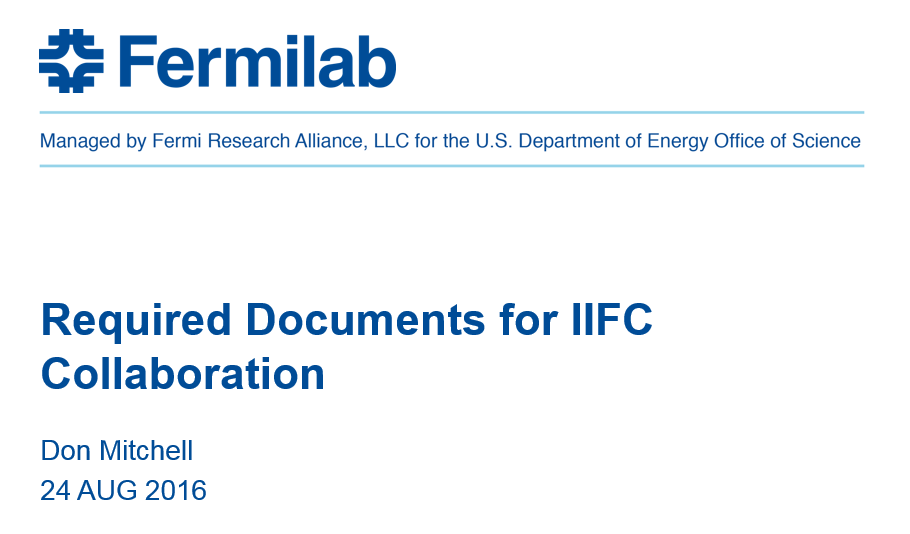 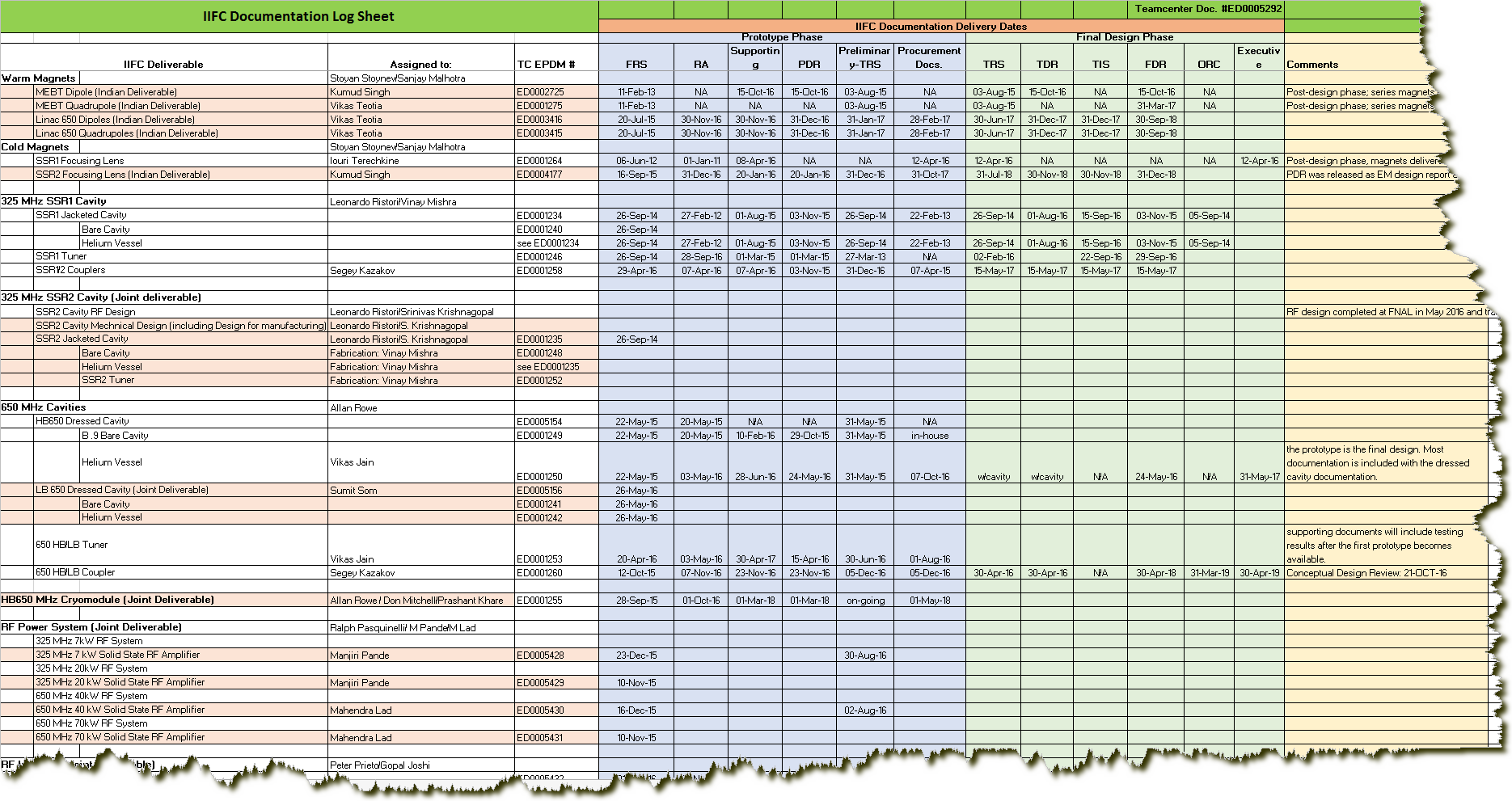 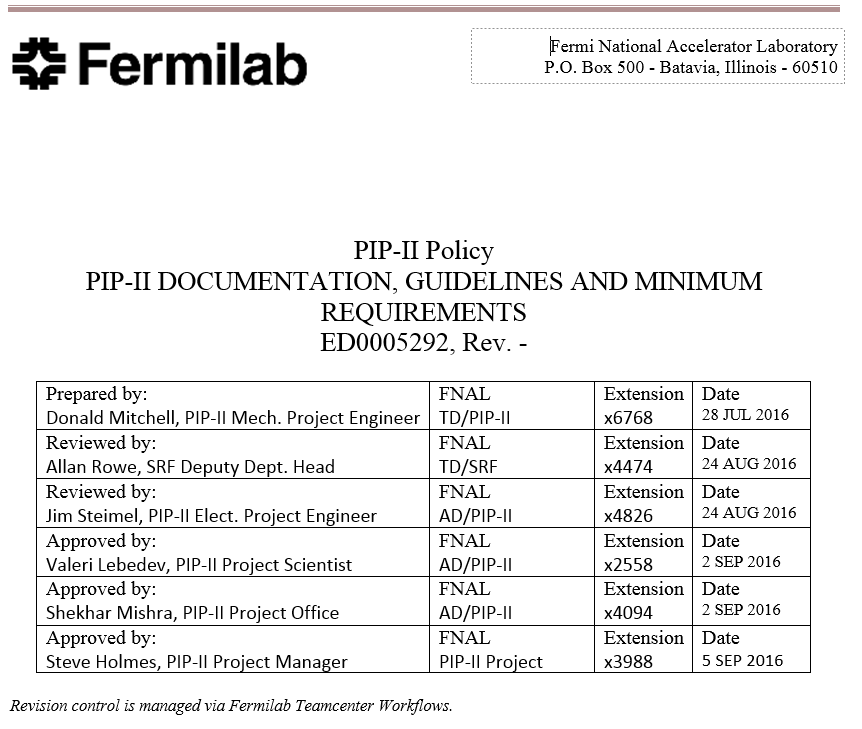 21
Don Mitchell | DOE IPR
11/15/2016
Summary
Project documentation is being managed per Fermilab’s policies and guidelines and is accessible to all collaborators.
The DAE/DOE collaboration (IIFC) is progressing positively with DAE and Fermilab engineers and scientists working closely together to accomplish all stated objectives.
Fermilab is coordinating with European institutions to collaborate on cavity and cryomodule deliverables.
Policies and procedures for document management are in place to provide document sharing among all collaborators.
Commercial software at Fermilab is being utilized to allow controlled access to all project data. (Teamcenter and SharePoint)
DAE is developing their own EDMS and is working with Fermilab to resolve outstanding IT issues.
A list of documentation with realistic delivery dates has been established for all IIFC deliverables.
22
Don Mitchell | DOE IPR
11/15/2016
Questions?
Thanks for your attention,

Don  -  dmitchel@fnal.gov
11/15/2016
Your Name | DOE IPR
23